Name That Pictogram
This material was produced under grant number SH-27673-SH-5 from the Occupational Safety and Health Administration, U.S. Department of Labor.  It does not necessarily reflect the views or policies of the U.S. Department of Labor, nor does mention of trade names, commercial products, or organizations imply endorsement by the U.S. Government.
Health hazard/toxicity
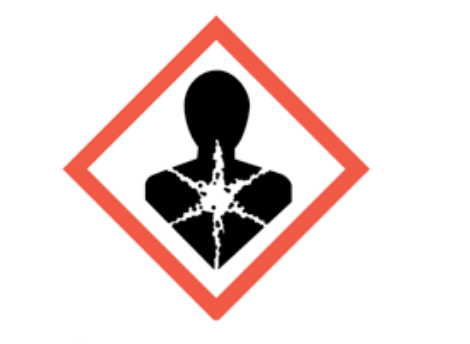 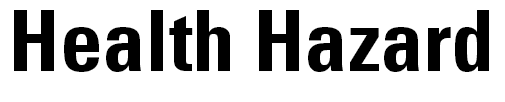 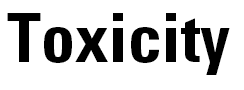 Flame/flammables
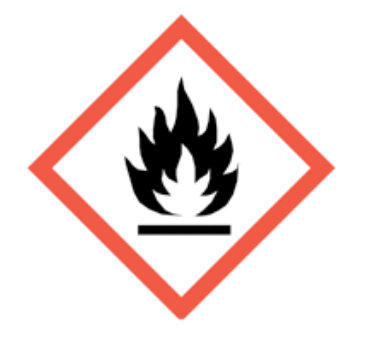 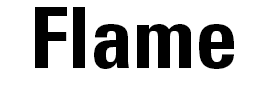 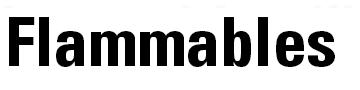 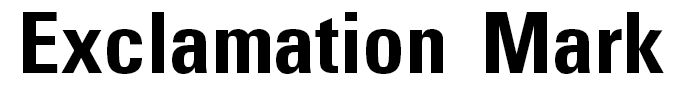 Exclamation Mark/irritant
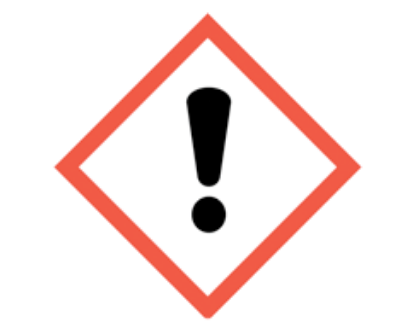 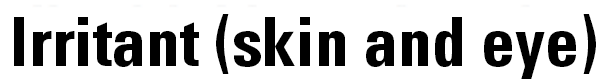 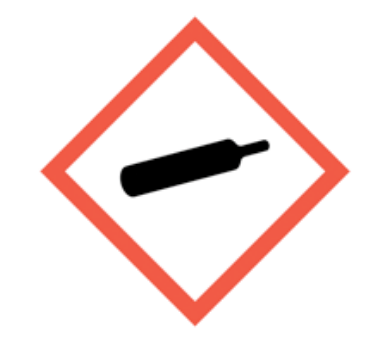 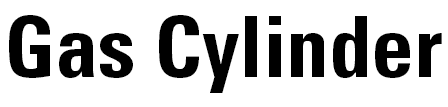 Gas cylinder/gases under pressure
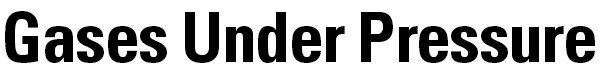 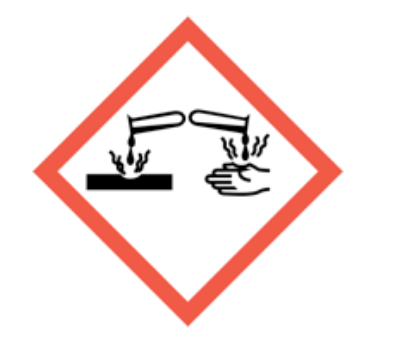 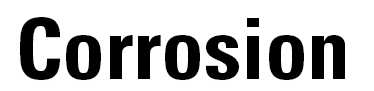 Corrosion/burns
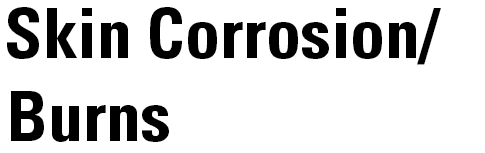 Exploding bomb/explosives
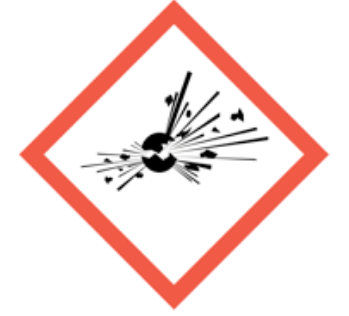 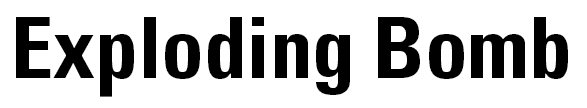 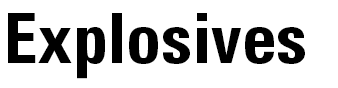 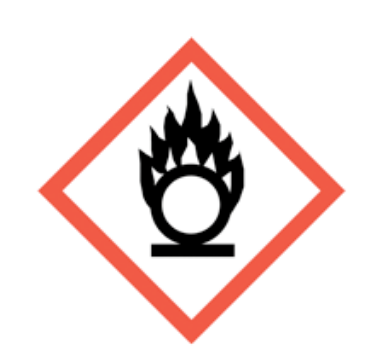 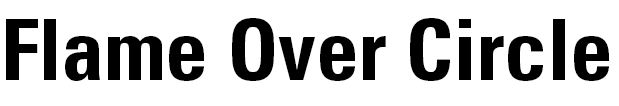 Flame over circle/oxidizers
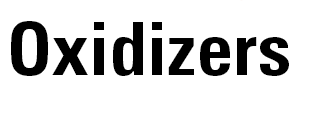 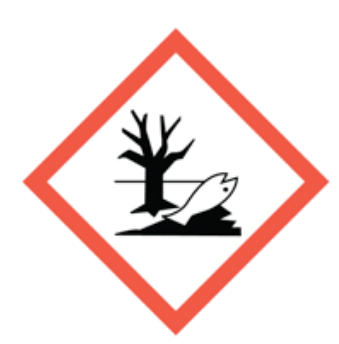 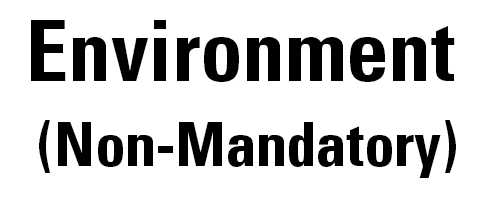 Environment/aquatic toxicity
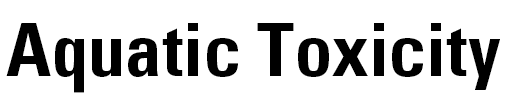 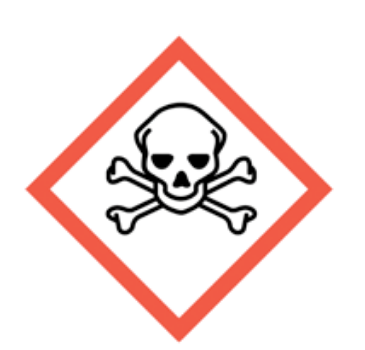 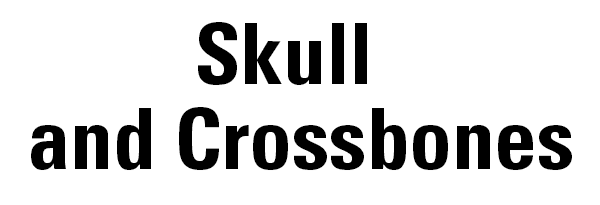 Skull and crossbones/acute toxicity
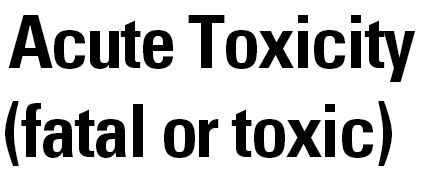